2018 Annual Data Report
Volume 1: Chronic Kidney Disease
Chapter 8:Prescription Drug Coverage in Patients with CKD
2018 Annual Data Report  Volume 1 CKD, Chapter 8
vol 1 Figure 7.1 Sources of prescription drug coverage in Medicare enrollees, by population, 2016
Data source: Medicare 5% sample. Point prevalent Medicare enrollees alive on January 1, 2016. Abbreviations: CKD, chronic kidney disease; LIS, Medicare Low-income Subsidy; Part D, Medicare prescription drug coverage benefit.
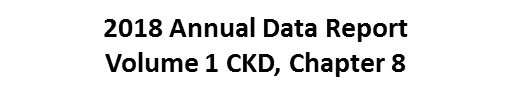 2
vol 1 Table 8.1 General Medicare and CKD patients enrolled in Part D
Data source: Medicare 5% sample. Point prevalent Medicare enrollees alive on January 1. Abbreviations: CKD, chronic kidney disease; Part D, Medicare prescription drug coverage benefit.
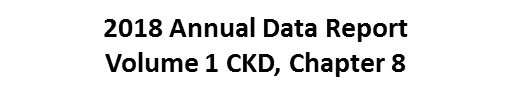 3
vol 1 Table 8.2 Medicare Part D parameters for defined standard benefit, 2011 & 2016
Data source: Table adapted from http://www.q1medicare.com/PartD-The-2016-Medicare-Part-D-Outlook.php. Medicare Part D Enrollment Patterns. aThe catastrophic coverage amount is the greater of 5% of medication cost or the values shown in the chart above. In 2016, beneficiaries were charged $2.95 for those generic or preferred multisource drugs with a retail price less than $59 and 5% for those with a retail price over $59. For brand name drugs, beneficiaries paid $7.4 for those drugs with a retail price less than $148 and 5% for those with a retail price over $148. In 2016, beneficiaries received a 50% discount on brand name drugs from manufacturers plus 5% coverage from their Part D plans; plans also paid 42% of generic drug costs in the gap. Abbreviation: Part D, Medicare prescription drug coverage benefit.
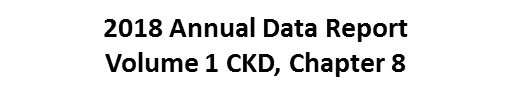 4
vol 1 Figure 8.2 Sources of prescription drug coverage in Medicare enrollees, by age, 2016
(a) All general Medicare enrollees
Data source: Medicare 5% sample. Point prevalent Medicare enrollees alive on January 1, 2016. Abbreviations: CKD, chronic kidney disease; LIS, Medicare Low-income Subsidy; Part D, Medicare prescription drug coverage benefit.
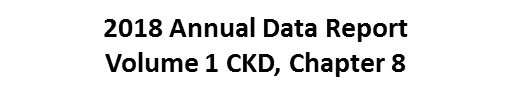 5
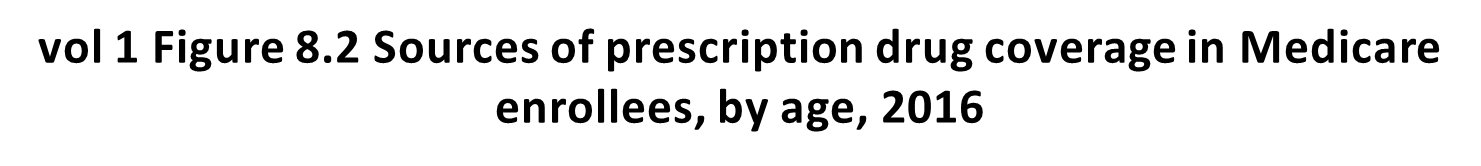 (b) Enrollees with CKD
Data source: Medicare 5% sample. Point prevalent Medicare enrollees alive on January 1, 2016. Abbreviations: CKD, chronic kidney disease; LIS, Medicare Low-income Subsidy; Part D, Medicare prescription drug coverage benefit.
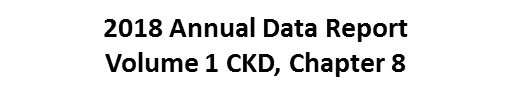 6
vol 1 Figure 8.3 Sources of prescription drug coverage in Medicare enrollees, by race, 2016
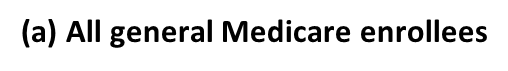 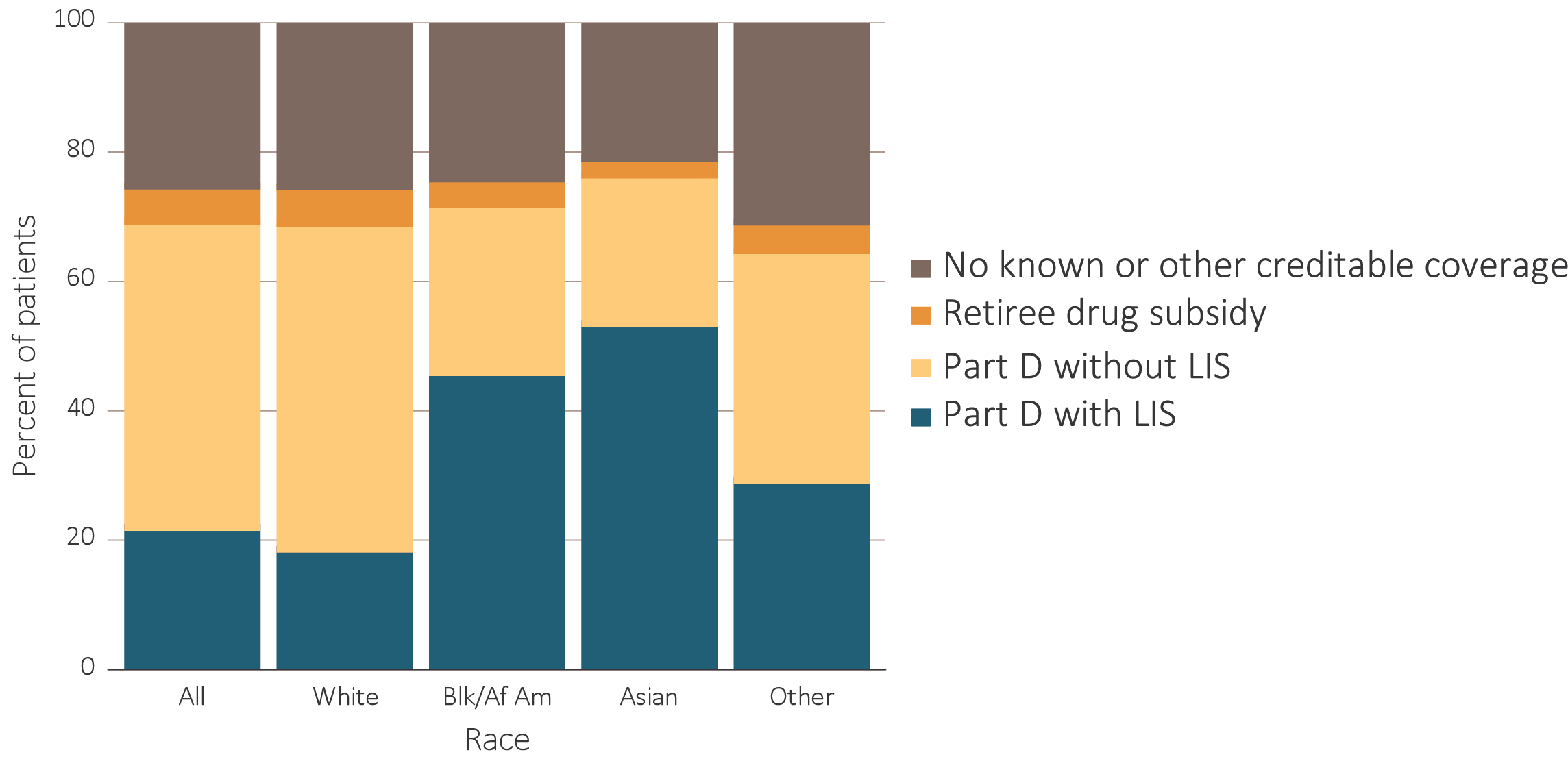 Data source: Medicare 5% sample. Point prevalent Medicare enrollees alive on January 1, 2016. Abbreviations: Blk/Af Am, Black/African American; CKD, chronic kidney disease; LIS, Medicare Low-income Subsidy; Part D, Medicare prescription drug coverage benefit.
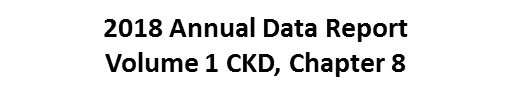 7
vol 1 Figure 8.3 Sources of prescription drug coverage in Medicare enrollees, by race, 2016
(b) Enrollees with CKD
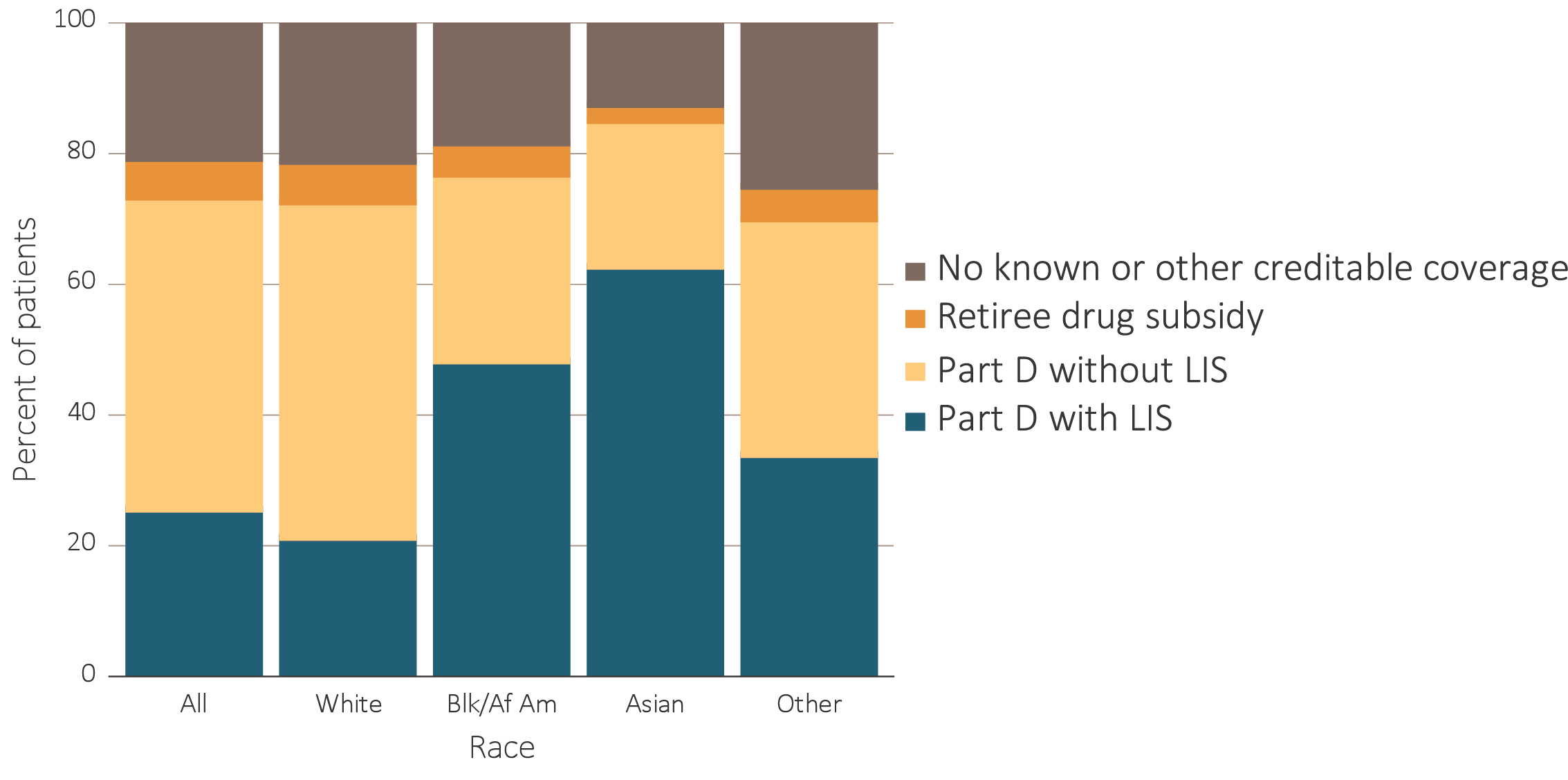 Data source: Medicare 5% sample. Point prevalent Medicare enrollees alive on January 1, 2016. Abbreviations: Blk/Af Am, Black/African American; CKD, chronic kidney disease; LIS, Medicare Low-income Subsidy; Part D, Medicare prescription drug coverage benefit.
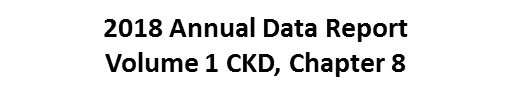 8
vol 1 Table 8.3 Medicare Part D enrollees with the Low-income Subsidy, by age & race, 2016
Data source: Medicare 5% sample. Point prevalent Medicare enrollees alive on January 1, 2016. Abbreviations: CKD, chronic kidney disease; Part D, Medicare prescription drug coverage benefit.
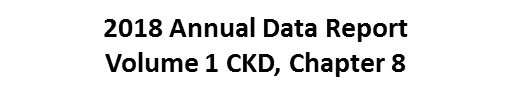 9
vol 1 Figure 8.4 Distribution of Low-income Subsidy categories in Part D general Medicare and CKD patients, 2016
Data source: Medicare 5% sample. Point prevalent Medicare enrollees alive on January 1, 2016. Abbreviations: CKD, chronic kidney disease; Part D, Medicare prescription drug coverage benefit.
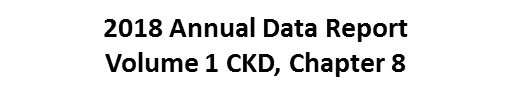 10
vol 1 Table 8.4 Total estimated Medicare Part D spending for fee-for-service beneficiaries (in billions),2011-2016
Data source: Medicare Part D claims. Medicare totals include Part D claims for Part D enrollees with traditional Medicare (Parts A & B). CKD totals include Medicare CKD patients, as determined from claims. Abbreviations: CKD, chronic kidney disease; Part D, Medicare prescription drug coverage benefit; PPPY, per person per year.
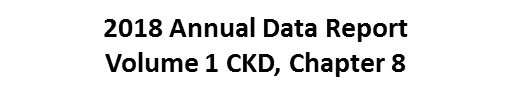 11
vol 1 Figure 8.5 Per person per year & out-of-pocket costs (in $1,000s) for enrollees, 2016
(a) All enrollees by type of insurance and modality
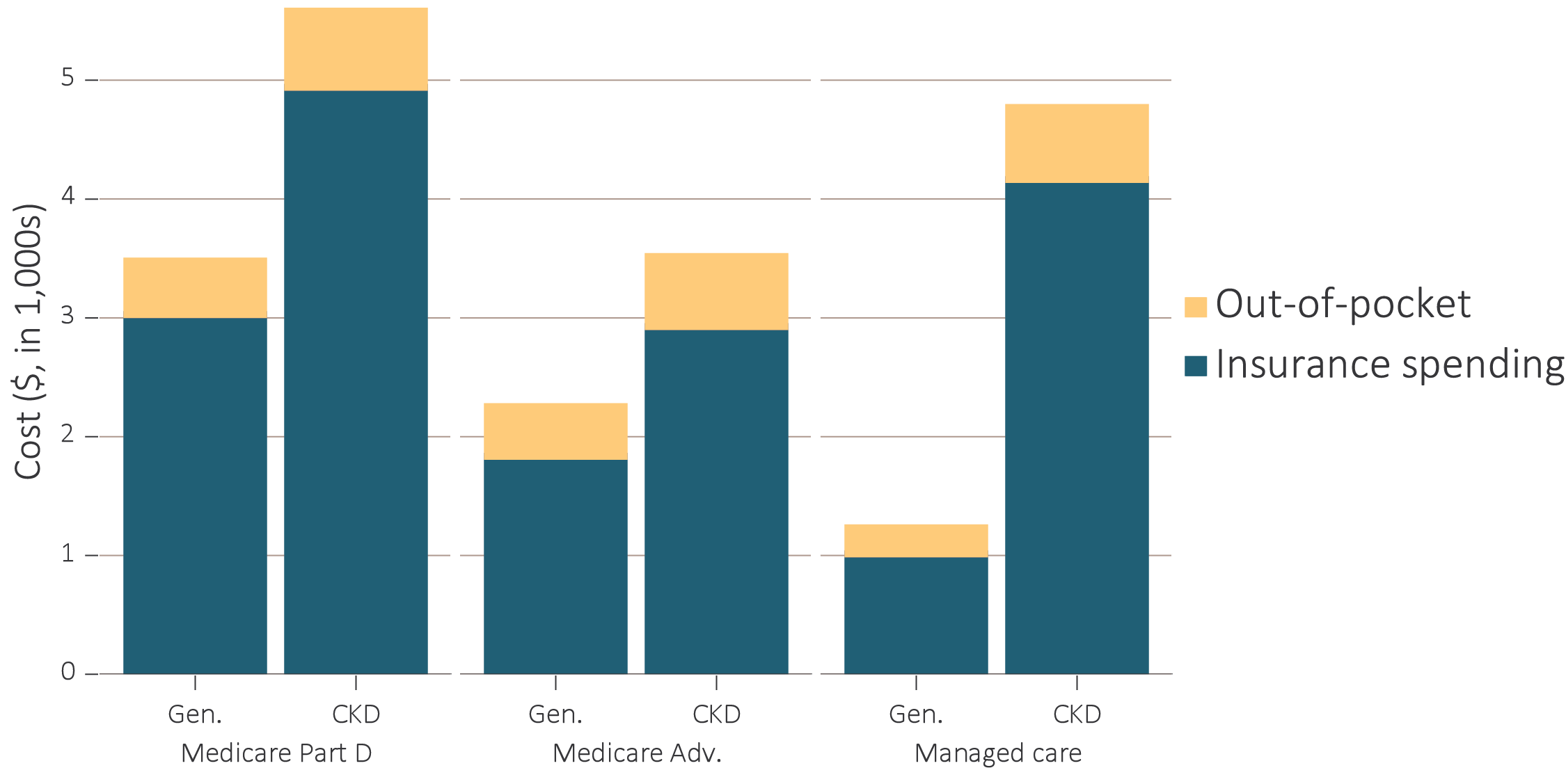 Data source: Medicare Part D claims and Optum Clinformatics™ claims. Medicare totals include Part D claims for Part D enrollees with traditional Medicare (Parts A & B). CKD totals include Medicare CKD patients as determined from claims. Costs are per person per year for calendar year 2016. Medicare total is the sum of Medicare net payment plus Low-income Supplement amount. Abbreviations: Gen., general enrollees; CKD, chronic kidney disease; LIS, Medicare Low-income Subsidy; Medicare adv., Medicare Advantage plans; Part D, Medicare prescription drug coverage benefit.
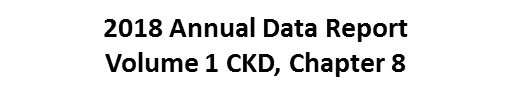 12
vol 1 Figure 8.5 Per person per year & out-of-pocket costs (in $1,000s) for enrollees, 2016
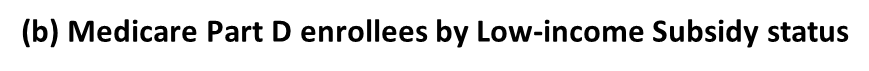 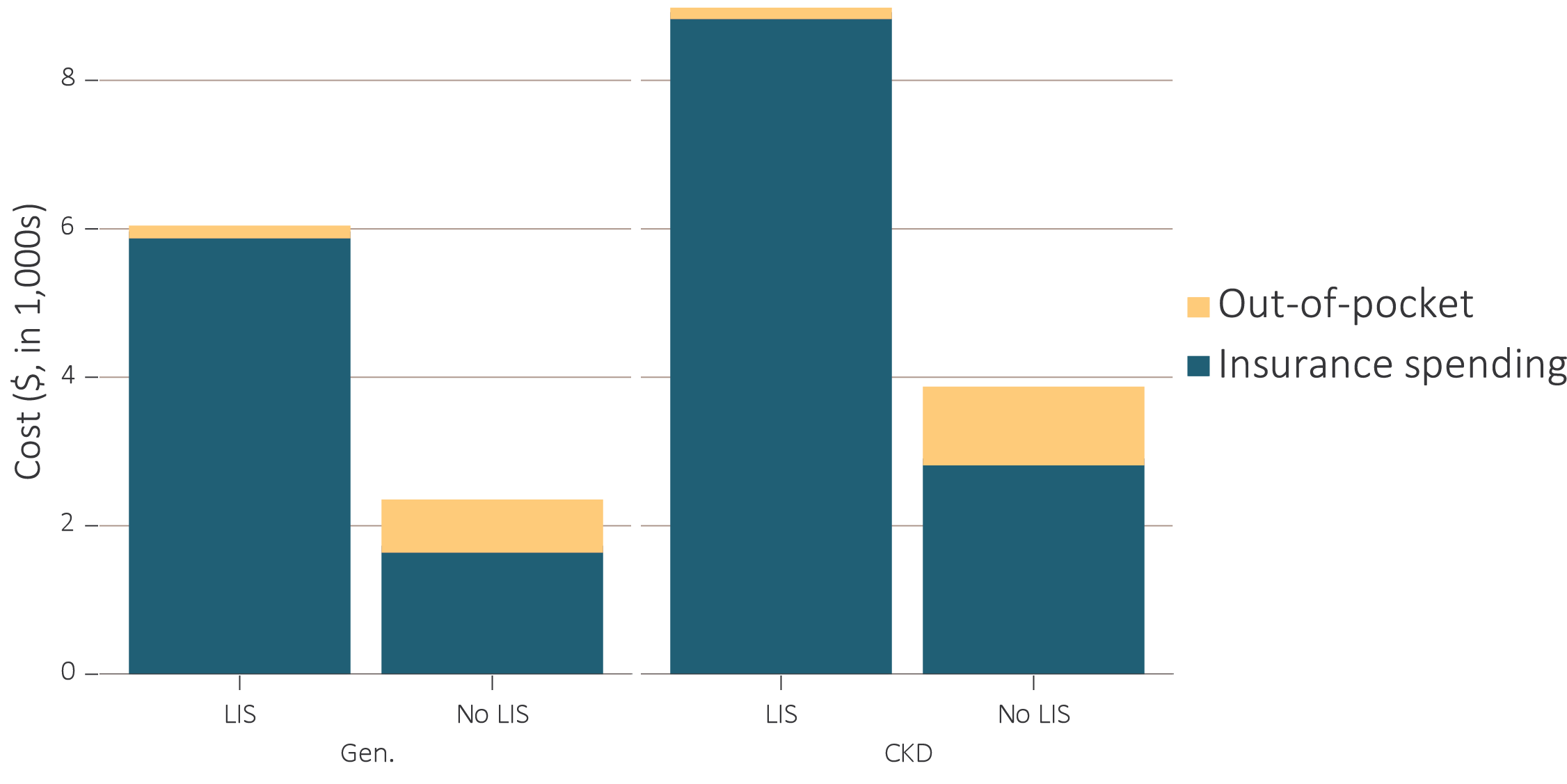 Data source: Medicare Part D claims and Optum Clinformatics™ claims. Medicare totals include Part D claims for Part D enrollees with traditional Medicare (Parts A & B). CKD totals include Medicare CKD patients as determined from claims. Costs are per person per year for calendar year 2016. Medicare total is the sum of Medicare net payment plus Low-income Supplement amount. Abbreviations: Gen., general enrollees; CKD, chronic kidney disease; LIS, Medicare Low-income Subsidy; Medicare adv., Medicare Advantage plans; Part D, Medicare prescription drug coverage benefit.
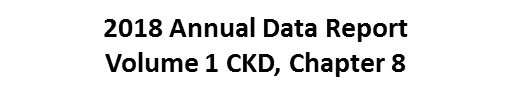 13
vol 1 Table 8.5 Per person per year spending ($) for enrollees, 2016
(a) Medicare Part D
Data source: Medicare Part D claims and Optum Clinformatics™ claims. CKD determined from claims. Costs are per person per year for calendar year 2016. Medicare PPPY is the sum of Medicare net payment and the Low-income Supplement amount. LIS status is determined from the Part D enrollment. A person is classified as LIS if they are eligible for the LIS for at least one month during 2016. Abbreviations: CKD, chronic kidney disease; LIS, Medicare Low-income Subsidy; NA, not applicable; Part D, Medicare prescription drug coverage benefit.
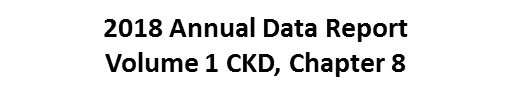 14
vol 1 Table 8.5 Per person per year spending ($) for enrollees, 2016
(b) Medicare Advantage and Managed Care
Data source: Medicare Part D claims and Optum Clinformatics™ claims. CKD determined from claims. Costs are per person per year for calendar year 2016. Medicare PPPY is the sum of Medicare net payment and the Low-income Supplement amount. LIS status is determined from the Part D enrollment. A person is classified as LIS if they are eligible for the LIS for at least one month during 2016. Abbreviations: CKD, chronic kidney disease; LIS, Medicare Low-income Subsidy; NA, not applicable; Part D, Medicare prescription drug coverage benefit.
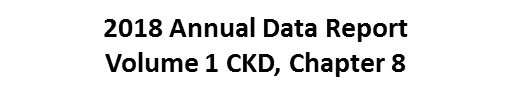 15
vol 1 Table 8.6 Top 15 drug classes received by CKD cohorts in different health plans, by percent of patients, 2016
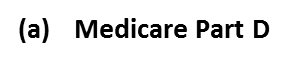 Data source: Medicare Part D claims and Optum Clinformatics™ claims. CKD patients with Medicare Part D stand-alone prescription drug plans in the Medicare 5% sample. Diabetic Consumables refers to blood glucose test strips, blood glucose meters/sensors, lancets, needles, pen needles etc. Abbreviations: CKD, chronic kidney disease; Part D, Medicare prescription drug coverage benefit.
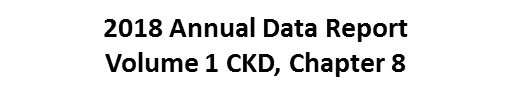 16
vol 1 Table 8.6 Top 15 drug classes received by CKD cohorts in different health plans, by percent of patients, 2016
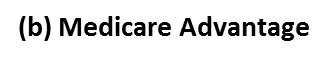 Data source: Medicare Part D claims and Optum Clinformatics™ claims. CKD patients with Medicare Part D stand-alone prescription drug plans in the Medicare 5% sample. Diabetic Consumables refers to blood glucose test strips, blood glucose meters/sensors, lancets, needles, pen needles etc. Abbreviations: CKD, chronic kidney disease; Part D, Medicare prescription drug coverage benefit.
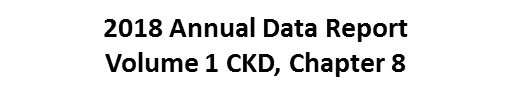 17
vol 1 Table 8.6 Top 15 drug classes received by CKD cohorts in different health plans, by percent of patients, 2016
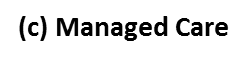 Data source: Medicare Part D claims and Optum Clinformatics™ claims. CKD patients with Medicare Part D stand-alone prescription drug plans in the Medicare 5% sample. Diabetic Consumables refers to blood glucose test strips, blood glucose meters/sensors, lancets, needles, pen needles etc. Abbreviations: CKD, chronic kidney disease; Part D, Medicare prescription drug coverage benefit.
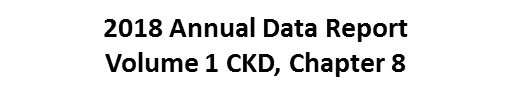 18
vol 1 Table 8.7 Top 15 drug classes received by different CKD cohorts (Medicare Part D/Medicare Advantage programs/Managed Care health plans), by insurance spending, 2016
(a) Medicare Part D
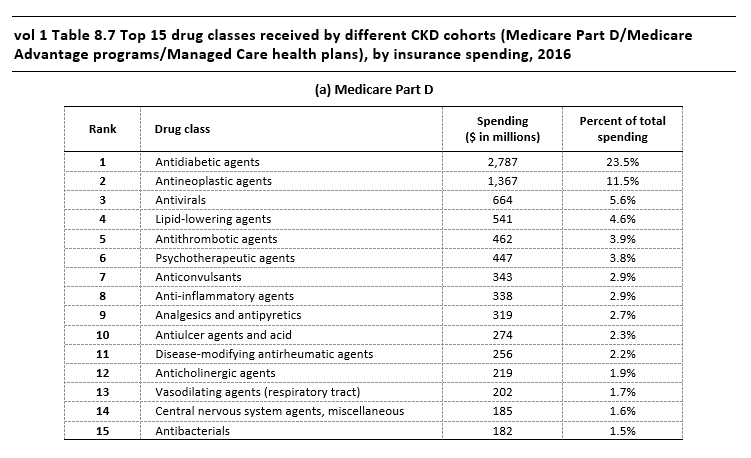 Data source: Medicare Part D claims and Optum Clinformatics™ claims. CKD patients with Medicare Part D stand-alone prescription drug plans in the Medicare 5% sample. Medicare Part D spending represents the sum of the Medicare covered amount and the Low- income Subsidy amount. Diabetic Consumables refers to blood glucose test strips, blood glucose meters/sensors, lancets, needles, pen needles etc. Abbreviations: CKD, chronic kidney disease; Part D, Medicare prescription drug coverage benefit.
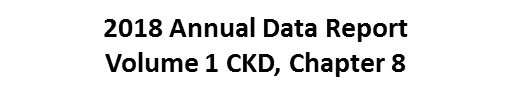 19
vol 1 Table 8.7 Top 15 drug classes received by different CKD cohorts (Medicare Part D/Medicare Advantage programs/Managed Care health plans), by insurance spending, 2016
(b) Medicare Advantage
Data source: Medicare Part D claims and Optum Clinformatics™ claims. CKD patients with Medicare Part D stand-alone prescription drug plans in the Medicare 5% sample. Medicare Part D spending represents the sum of the Medicare covered amount and the Low- income Subsidy amount. Diabetic Consumables refers to blood glucose test strips, blood glucose meters/sensors, lancets, needles, pen needles etc. Abbreviations: CKD, chronic kidney disease; Part D, Medicare prescription drug coverage benefit.
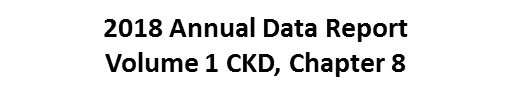 20
vol 1 Table 8.7 Top 15 drug classes received by different CKD cohorts (Medicare Part D/Medicare Advantage programs/Managed Care health plans), by insurance spending, 2016
(c) Managed Care
Data source: Medicare Part D claims and Optum Clinformatics™ claims. CKD patients with Medicare Part D stand-alone prescription drug plans in the Medicare 5% sample. Medicare Part D spending represents the sum of the Medicare covered amount and the Low- income Subsidy amount. Diabetic Consumables refers to blood glucose test strips, blood glucose meters/sensors, lancets, needles, pen needles etc. Abbreviations: CKD, chronic kidney disease; Part D, Medicare prescription drug coverage benefit.
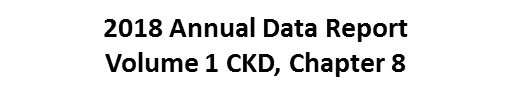 21
vol 1 Figure 8.6 Estimated utilization rate of prescription NSAIDs, by state, Medicare CKD Patients, 2016
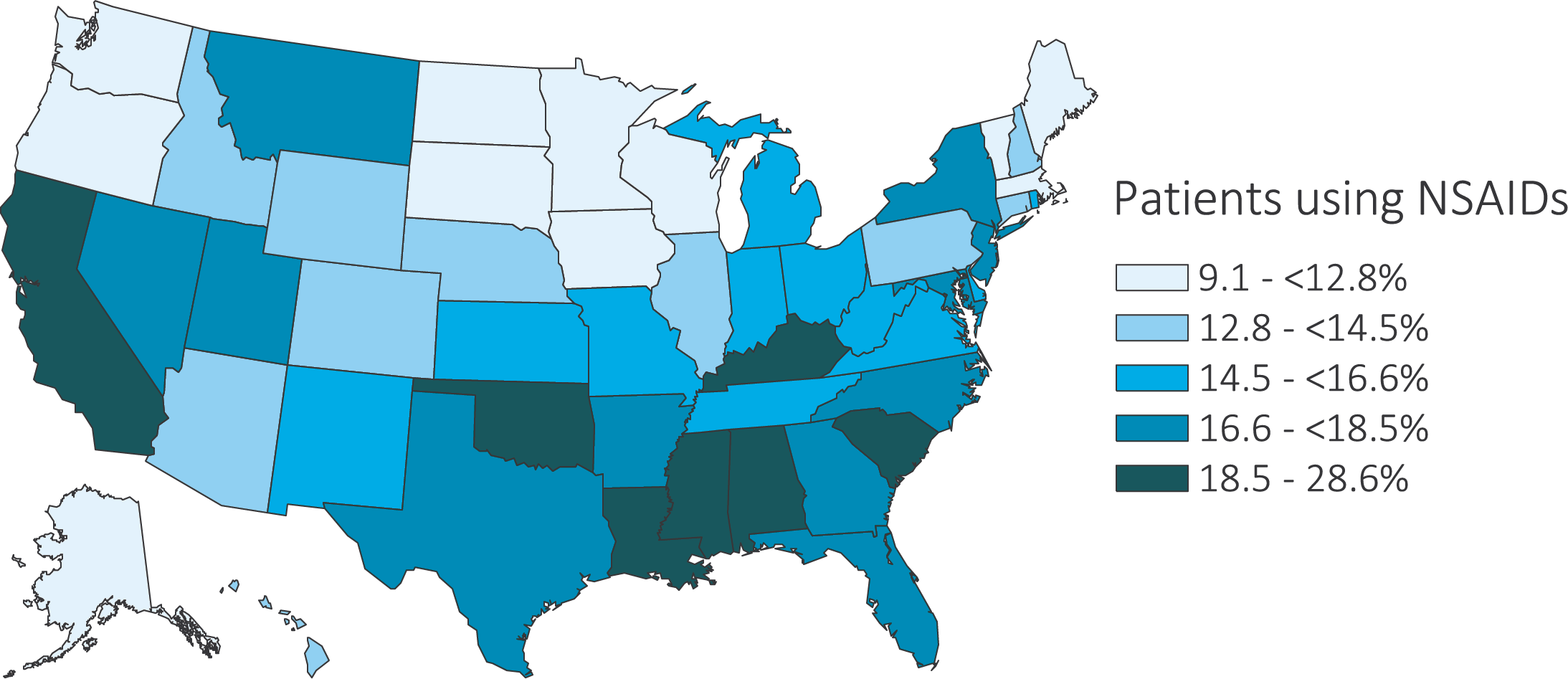 Data source: Medicare Part D claims. CKD patients with Medicare Part D stand-alone prescription drug plans in the Medicare 5% sample. Abbreviations: CKD, chronic kidney disease; NSAIDs, nonsteroidal anti-inflammatory agents; Part D, Medicare prescription drug coverage benefit. NSAIDs filled under Medicare Part D represent a fraction of actual NSAID use.
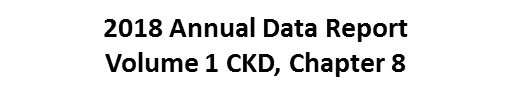 22
vol 1 Figure 8.7 Estimated utilization rate of opioid analgesics, by state, Medicare CKD Patients, 2016
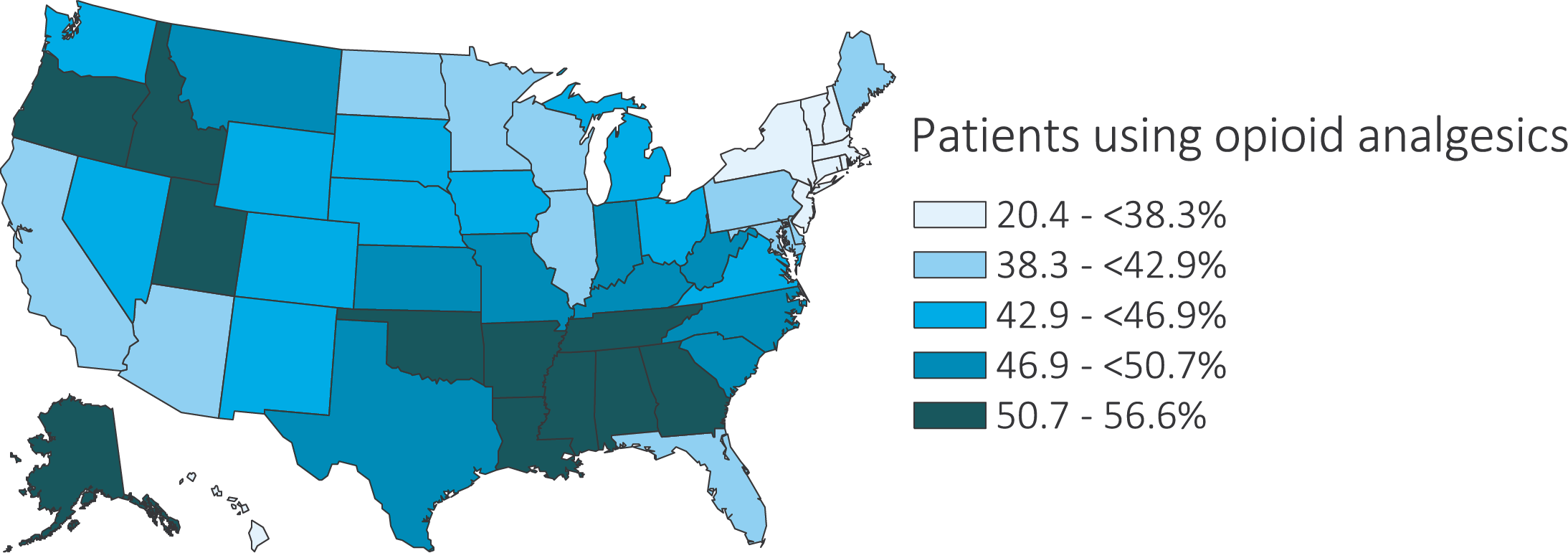 Data source: Medicare Part D claims. CKD patients with Medicare Part D stand-alone prescription drug plans in the Medicare 5% sample. Abbreviations: CKD, chronic kidney disease; Part D, Medicare prescription drug coverage benefit.
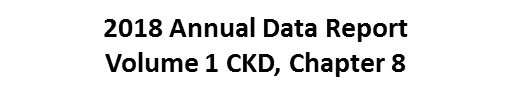 23
vol 1 Figure 8.8 Estimated prevalence of HIV and HCV in Medicare Part D enrollees, 2011-2016
(a) HIV
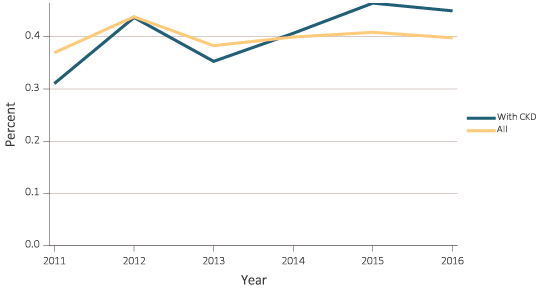 Data source: Medicare Part D claims. CKD patients with Medicare Part D stand-alone prescription drug plans in the Medicare 5% sample. Abbreviations: CKD, chronic kidney disease; HCV, hepatitis C; HIV, human immunodeficiency virus; Part D, Medicare prescription drug coverage benefit.
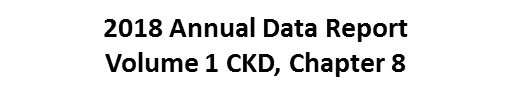 24
vol 1 Figure 8.8 Estimated prevalence of HIV and HCV in Medicare Part D enrollees, 2011-2016
(b) HCV
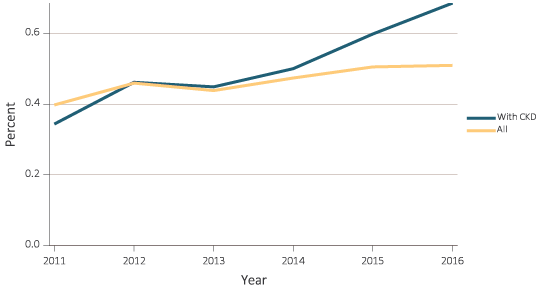 Data source: Medicare Part D claims. CKD patients with Medicare Part D stand-alone prescription drug plans in the Medicare 5% sample. Abbreviations: CKD, chronic kidney disease; HCV, hepatitis C; HIV, human immunodeficiency virus; Part D, Medicare prescription drug coverage benefit.
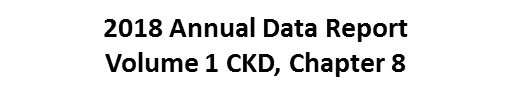 25
vol 1 Figure 8.9 Estimated utilization rate of prescription antivirals in Medicare Part D enrollees, 2011-2016
(a) All antivirals
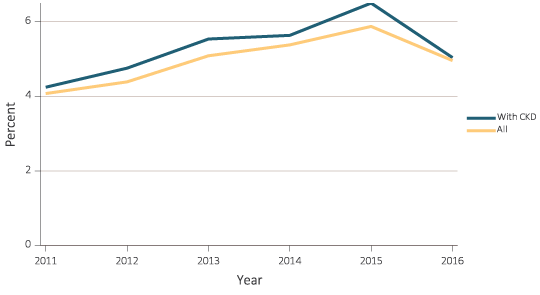 Data source: Medicare Part D claims. CKD patients with Medicare Part D stand-alone prescription drug plans in the Medicare 5% sample. Abbreviations: CKD, chronic kidney disease; Part D, Medicare prescription drug coverage benefit.
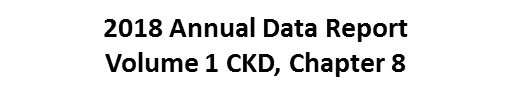 26
vol 1 Figure 8.9 Estimated utilization rate of prescription antivirals in Medicare Part D enrollees, 2011-2016
(b) Antiretrovirals
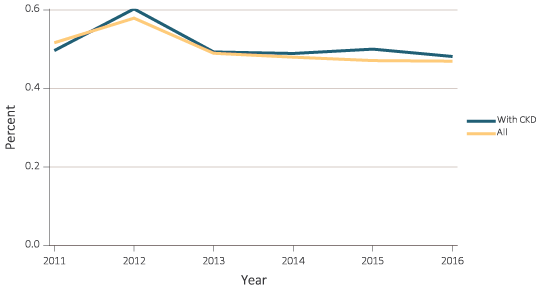 Data source: Medicare Part D claims. CKD patients with Medicare Part D stand-alone prescription drug plans in the Medicare 5% sample. Abbreviations: CKD, chronic kidney disease; Part D, Medicare prescription drug coverage benefit.
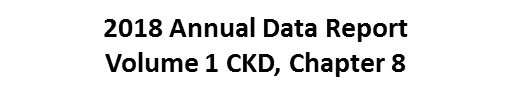 27
vol 1 Figure 8.9 Estimated utilization rate of prescription antivirals in Medicare Part D enrollees, 2011-2016
(c) Nucleosides and Nucleotides
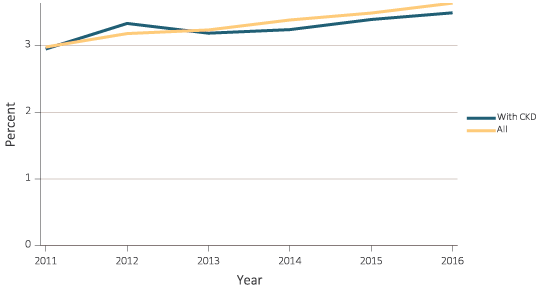 Data source: Medicare Part D claims. CKD patients with Medicare Part D stand-alone prescription drug plans in the Medicare 5% sample. Abbreviations: CKD, chronic kidney disease; Part D, Medicare prescription drug coverage benefit.
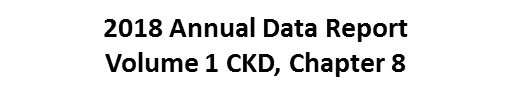 28
vol 1 Figure 8.9 Estimated utilization rate of prescription antivirals in Medicare Part D enrollees, 2011-2016
(d) Protease Inhibitors
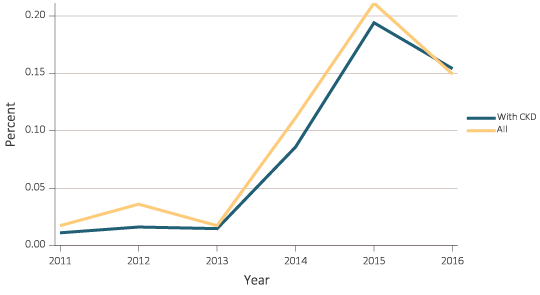 Data source: Medicare Part D claims. CKD patients with Medicare Part D stand-alone prescription drug plans in the Medicare 5% sample. Abbreviations: CKD, chronic kidney disease; Part D, Medicare prescription drug coverage benefit.
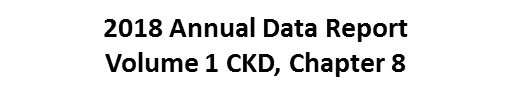 29
vol 1 Figure 8.10 Estimated PPPY Medicare Part D spending on antivirals in Medicare Part D enrollees, 2011-2016
(a) All antivirals
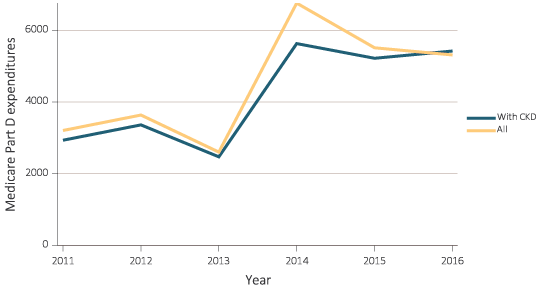 Data source: Medicare Part D claims. CKD patients with Medicare Part D stand-alone prescription drug plans in the Medicare 5% sample. Abbreviations: CKD, chronic kidney disease; Part D, Medicare prescription drug coverage benefit; PPPY, per person per year.
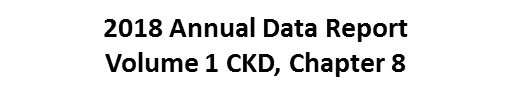 30
vol 1 Figure 8.10 Estimated PPPY Medicare Part D spending on antivirals in Medicare Part D enrollees, 2011-2016
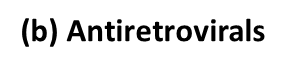 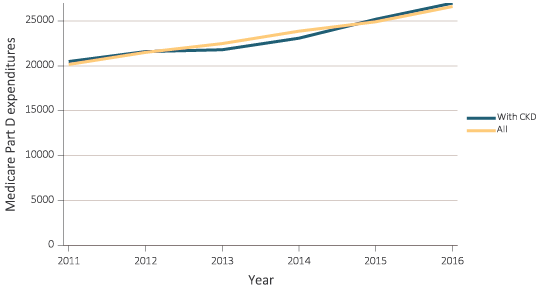 Data source: Medicare Part D claims. CKD patients with Medicare Part D stand-alone prescription drug plans in the Medicare 5% sample. Abbreviations: CKD, chronic kidney disease; Part D, Medicare prescription drug coverage benefit; PPPY, per person per year.
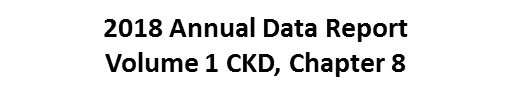 31
vol 1 Figure 8.10 Estimated PPPY Medicare Part D spending on antivirals in Medicare Part D enrollees, 2011-2016
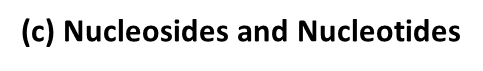 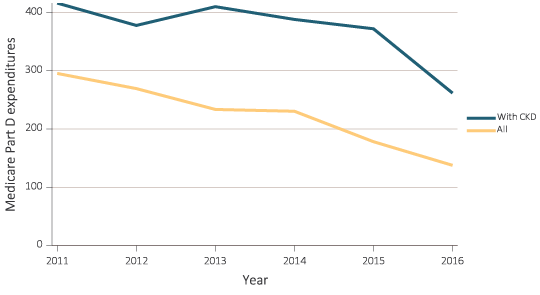 Data source: Medicare Part D claims. CKD patients with Medicare Part D stand-alone prescription drug plans in the Medicare 5% sample. Abbreviations: CKD, chronic kidney disease; Part D, Medicare prescription drug coverage benefit; PPPY, per person per year.
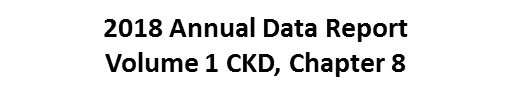 32
vol 1 Figure 8.10 Estimated PPPY Medicare Part D spending on antivirals in Medicare Part D enrollees, 2011-2016
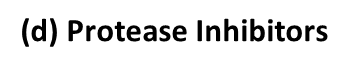 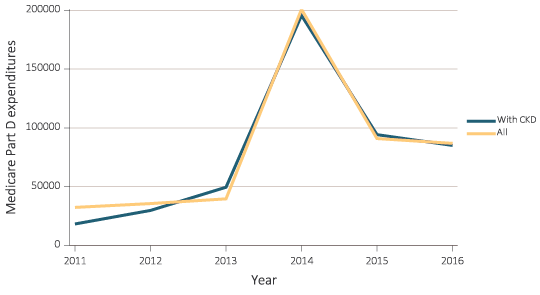 Data source: Medicare Part D claims. CKD patients with Medicare Part D stand-alone prescription drug plans in the Medicare 5% sample. Abbreviations: CKD, chronic kidney disease; Part D, Medicare prescription drug coverage benefit; PPPY, per person per year.
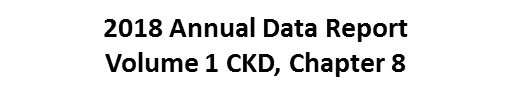 33